"
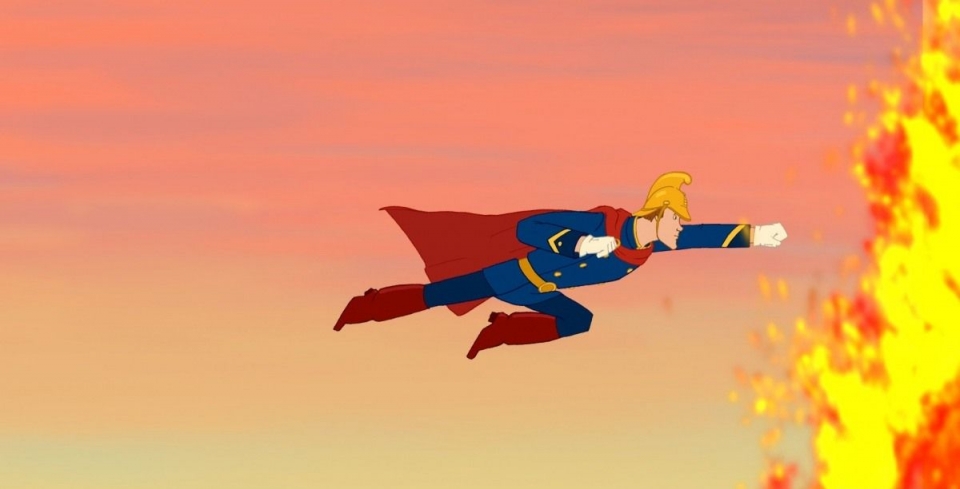 Занятие для обучающихся первого класса по правилам пожарной безопасности
Подготовила: Ефремова Юлия Сергеевна, 
учитель МБОУ «Варламовская СШ»
х.Варламов
2017-2018 уч.год
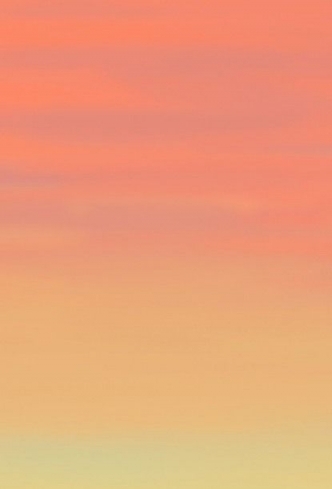 Аннотация: к Занятию для обучающихся первого класса по правилам пожарной безопасности
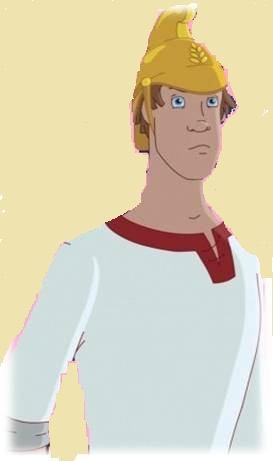 На данном занятии ребята вместе с известным мультипликационным героем, Иваном-царевичем, повторят правила пожарной безопасности, а также потом будут отгадывать загадки и выполнять задания для закрепления этих правил.
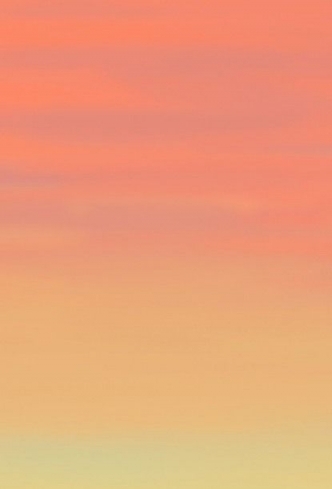 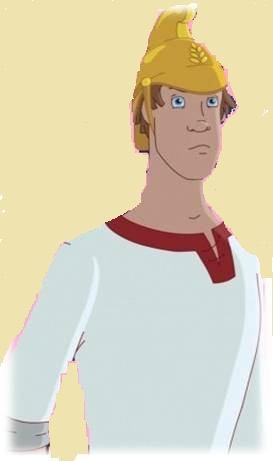 Здравствуйте, Ребята!
Я - Иван Царевич из Тридевятого царства.  У Вас здесь совсем не так, как у нас. А вот  Правила ПОЖАРНОЙ безопасности такие же! И я вам о них сегодня расскажу. Вы должны знать, как  вести себя дома, чтобы не случилось беды.
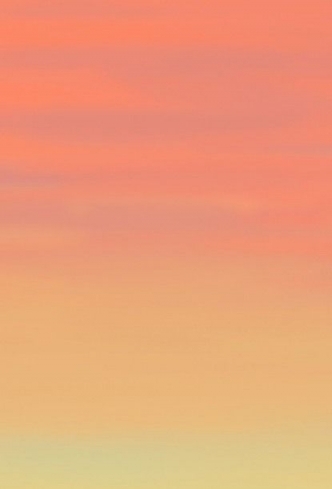 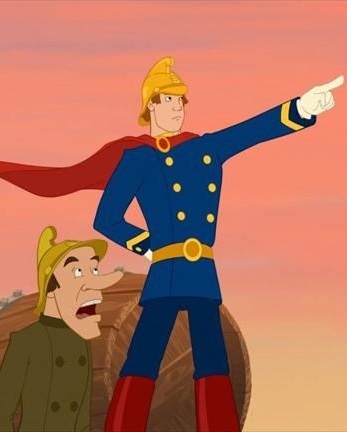 Правило первое:
НЕЛЬЗЯ оставлять без присмотра включенные газовые или электрические плиты.
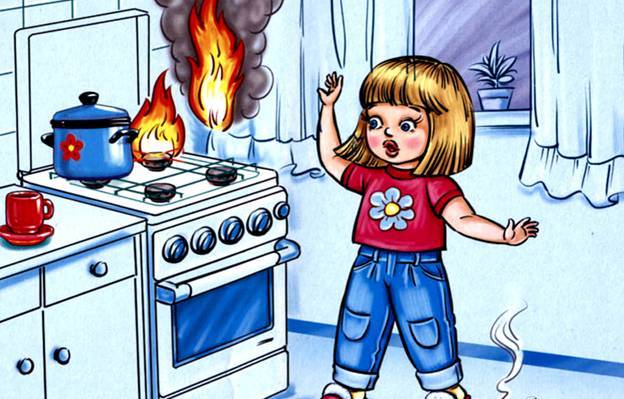 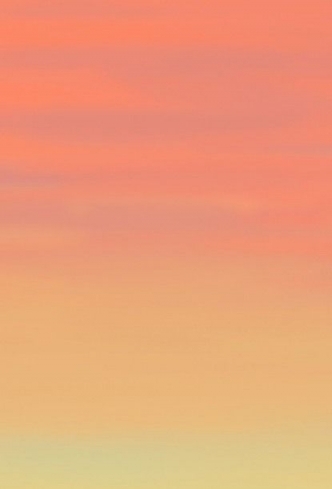 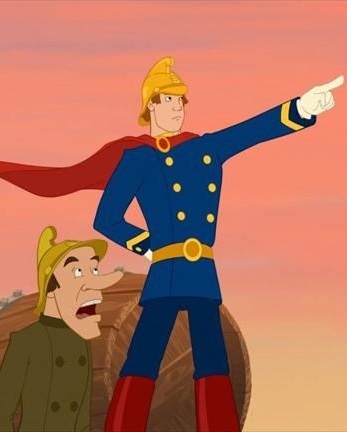 Правило второе:
НЕЛЬЗЯ зажигать свечи, спички без взрослых, и играть со спичками и зажженными свечами.
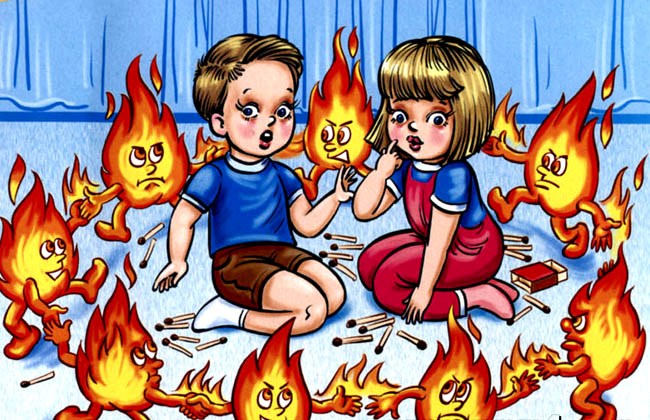 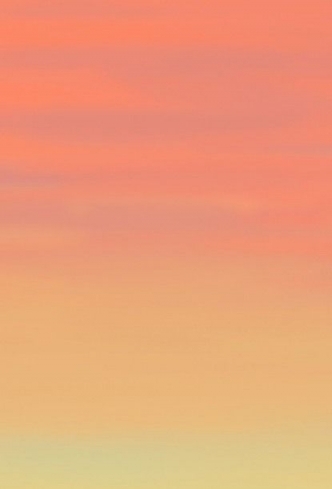 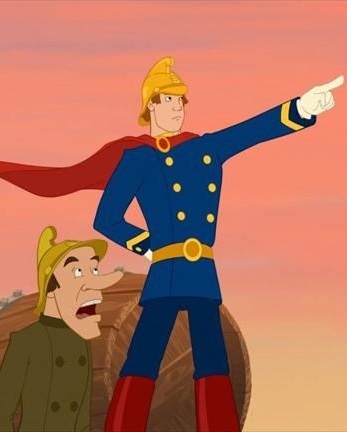 Правило третье:
НЕЛЬЗЯ самому, без взрослых, пользоваться микроволновой печью, тостером, утюгом, электрочайником, другими электрическими нагревательными  приборами.
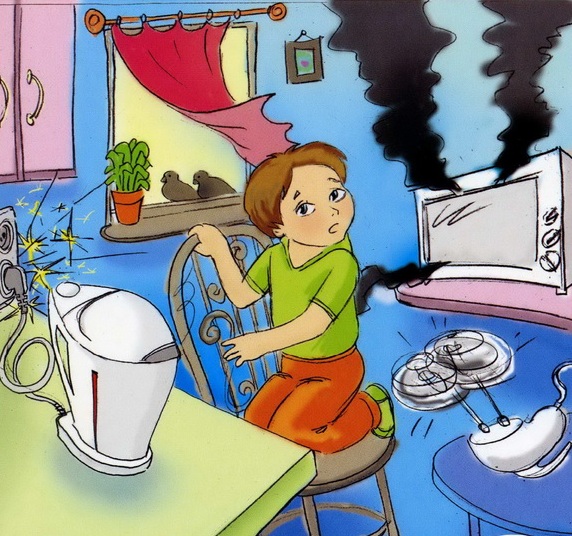 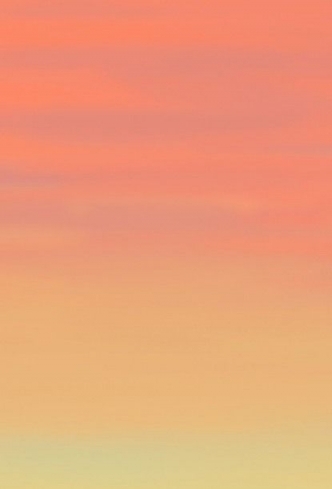 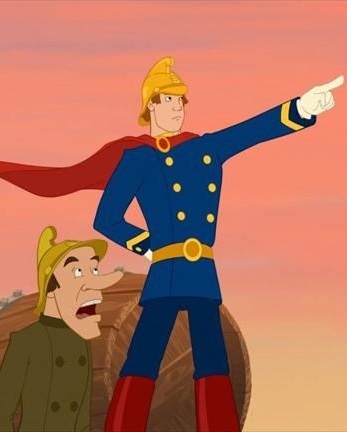 Правило четвёртое:
НЕЛЬЗЯ оставлять без присмотра включенные электрические приборы, электролампы, электронагреватели.
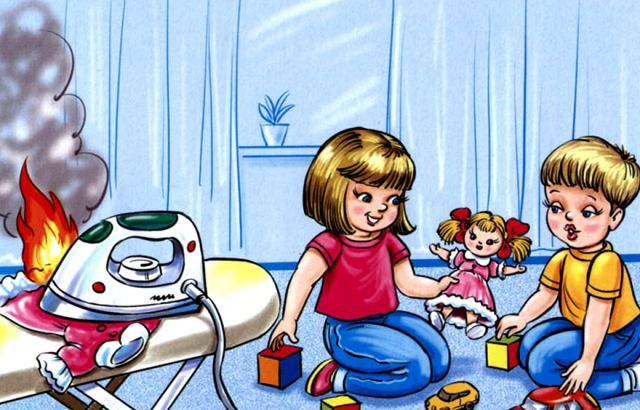 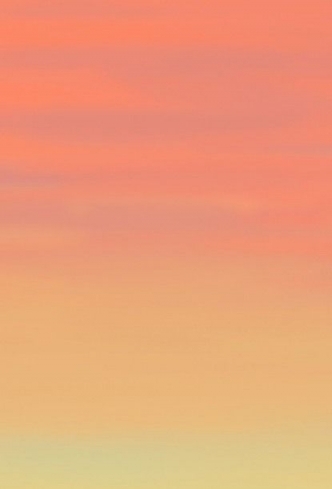 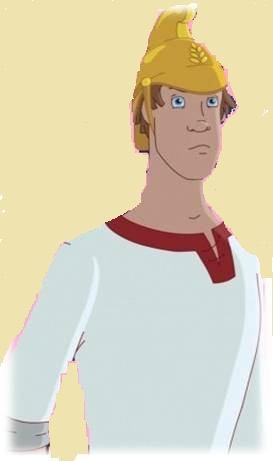 А знаете ли вы, как правильно действовать при пожаре?
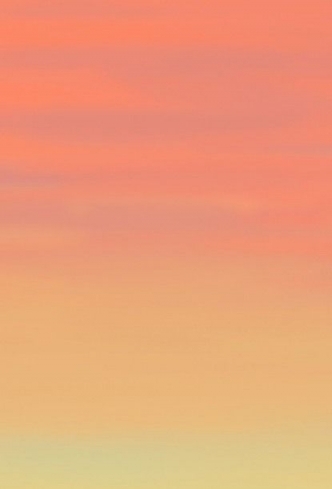 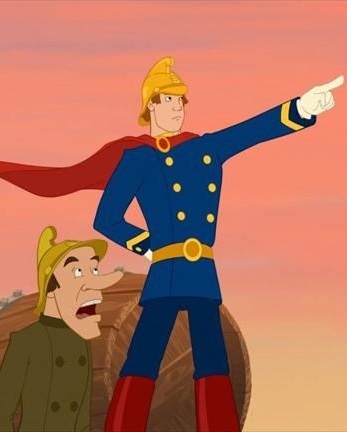 Первое действие, которое надо выполнить при пожаре – вызвать специальные службы. Единый телефон пожарных и спасателей – 01.
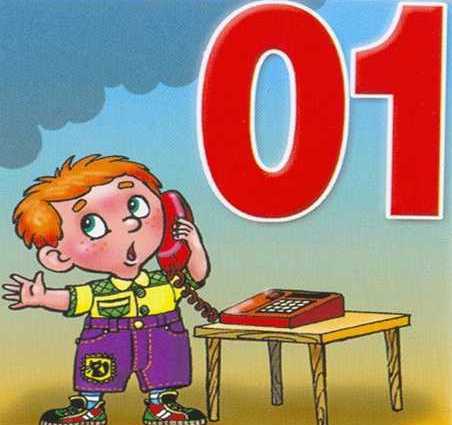 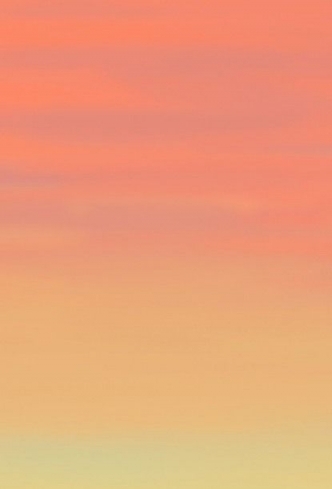 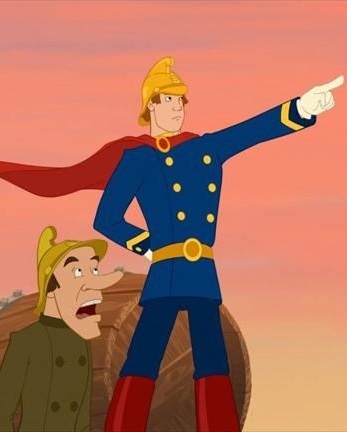 Позвонив по телефону, необходимо сообщить следующую информацию:
• точный адрес (улица, проспект, проезд, площадь, бульвар,); 
• номер дома, строения, корпуса;
• что горит (дом, квартира, мусоропровод); 
• на каком этаже пожар; 
• фамилию и телефон (с которого звоните).
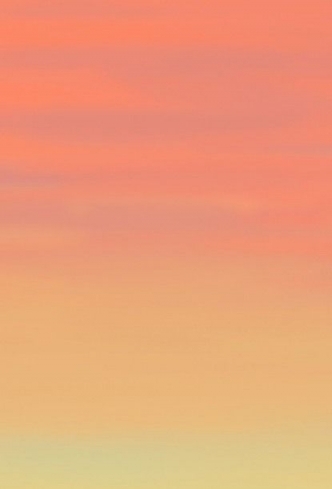 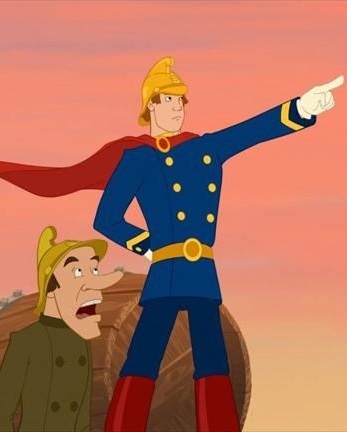 Правило второе:
НЕ ЗАЛИВАЙ водой горящие электроприборы.
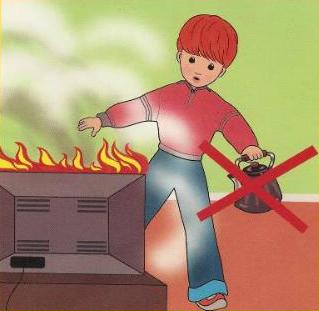 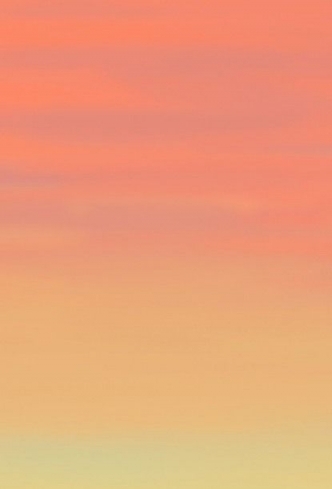 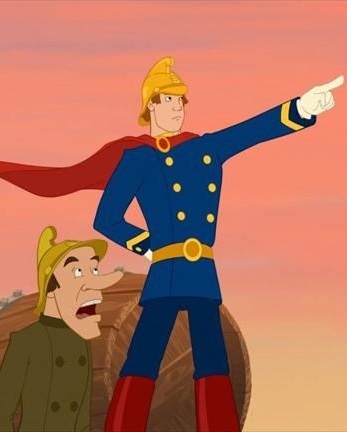 Правило третье:
НЕ  ОТКРЫВАЙ окно.
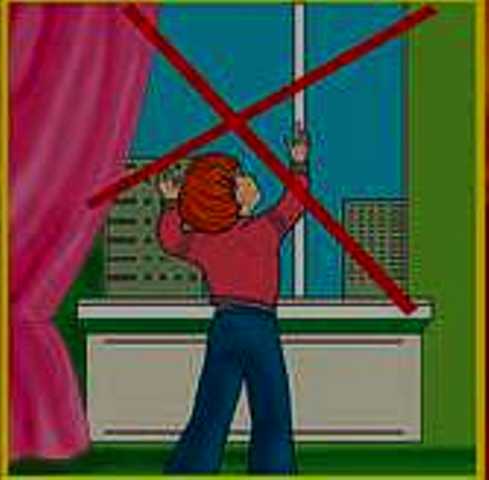 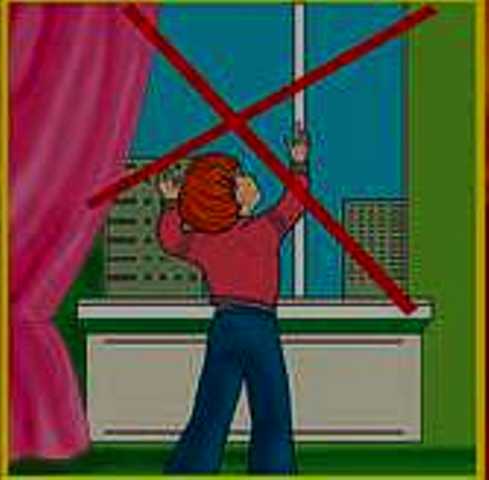 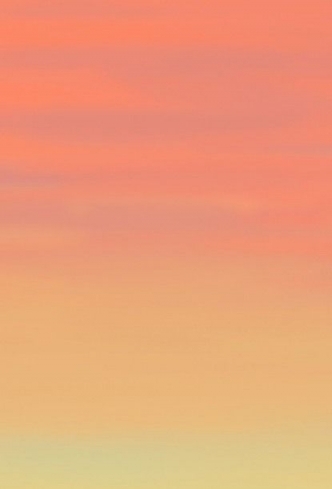 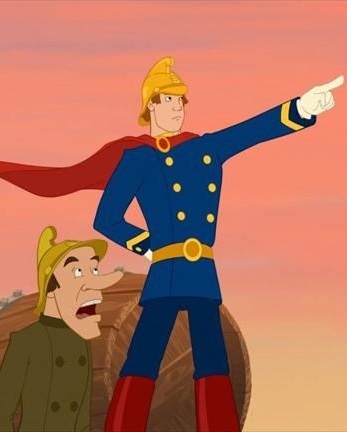 Правило четвёртое:
прятаться во время пожара нельзя.
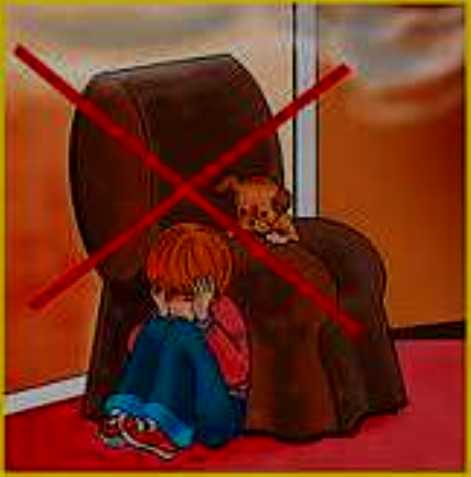 Правило пятое:
постарайся покинуть помещение! Двигайся вдоль стены, закрыв нос и рот от дыма мокрой тряпкой.
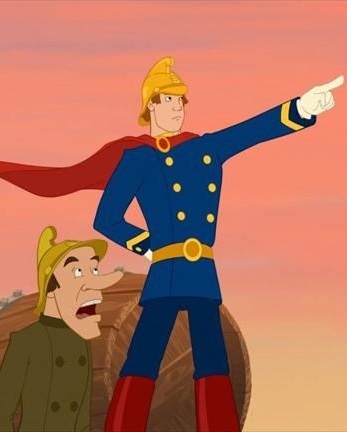 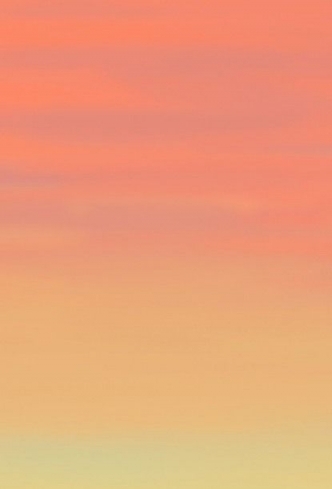 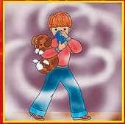 Правило шестое:
лифтом пользоваться нельзя!
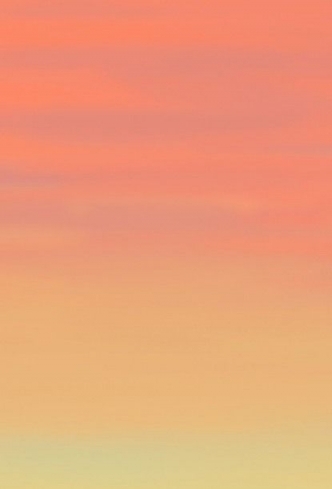 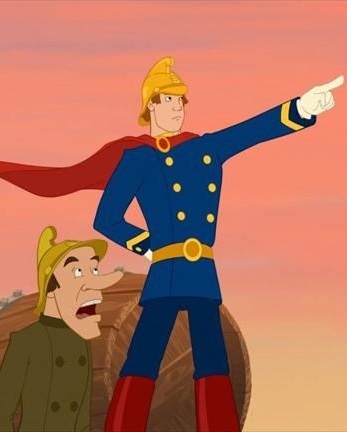 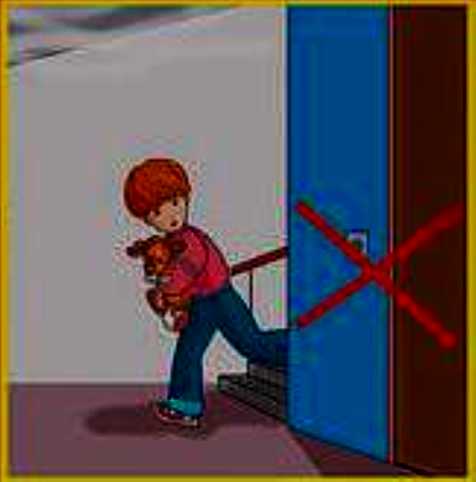 Правило седьмое:
если сам не смог вызвать пожарных, сообщи о пожаре соседям.
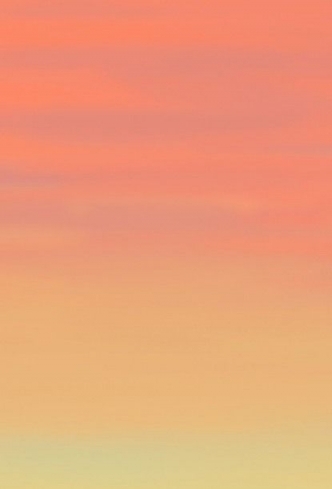 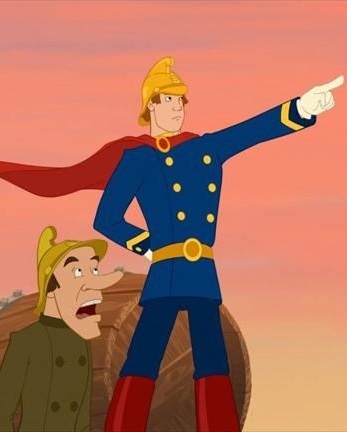 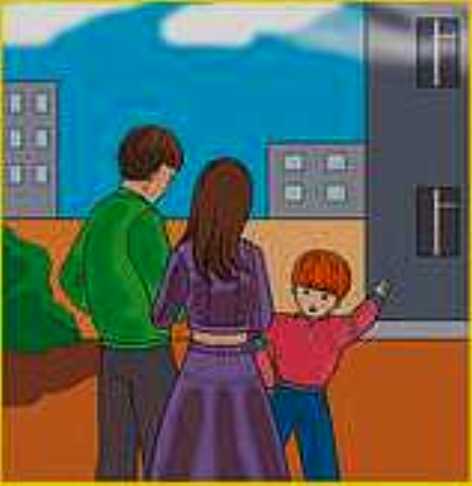 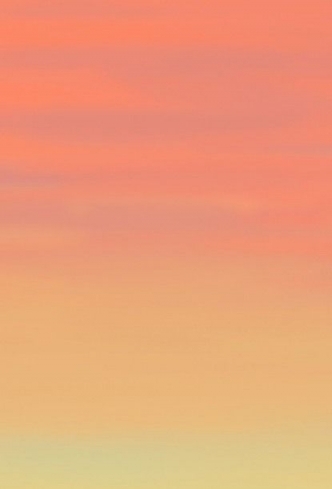 Ребята, отгадайте загадку.
Кто стоит и строг, и важен,В ярко-красный фрак наряжен,           Как на службе, часовой –Охраняет наш покой?Ну а если вдруг случится –Что-то, где-то задымится,Или вдруг огонь-злодейРазгорится у дверей,Он всегда помочь успеет,И злодея одолеет…И ребенок, и родительЗнают, – он – <............>!
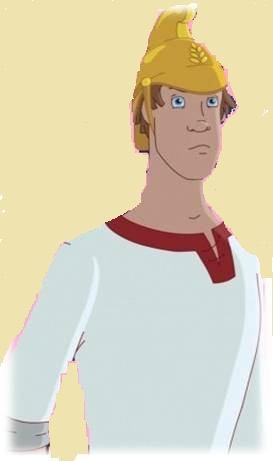 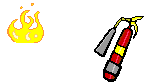 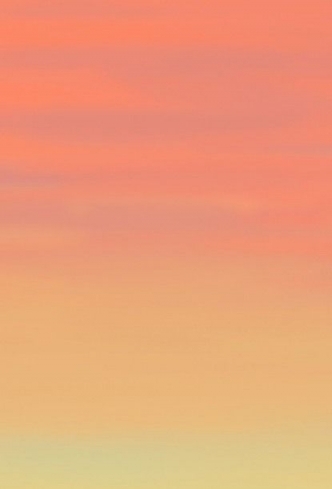 Отгадайте загадку.
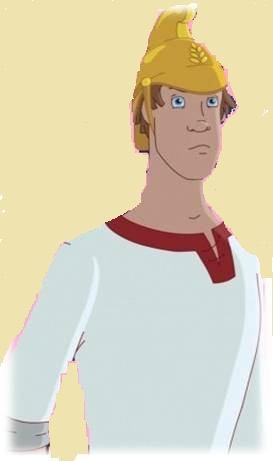 Я мчусь с сиреной на пожар,Везу я воду с пеной.Потушим вмиг огонь и жарМы быстро, словно стрелы.
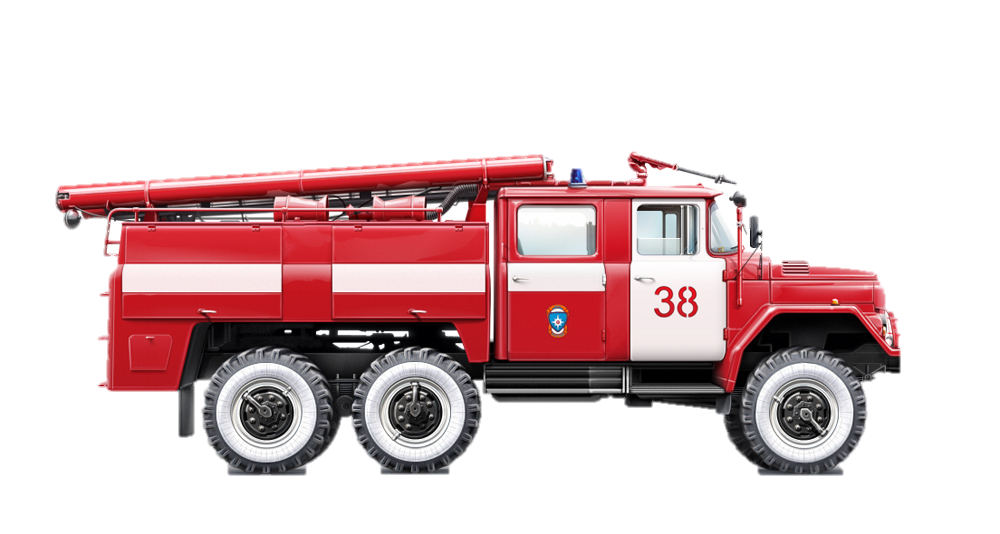 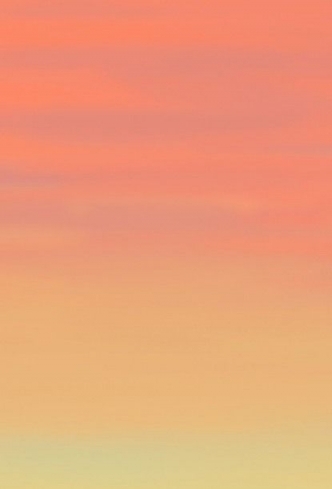 Отгадайте загадку.
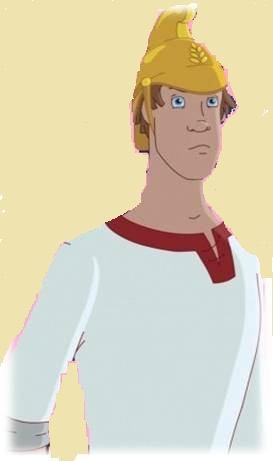 Смел огонь, они смелее,                                                      Он силен, они сильнее,Их огнем не испугать,Им к огню не привыкать!
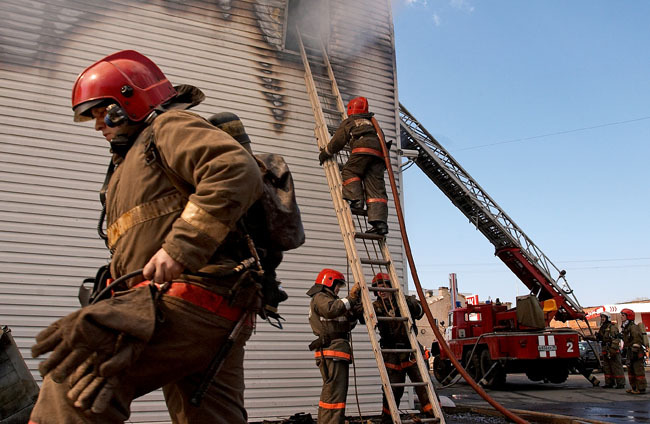 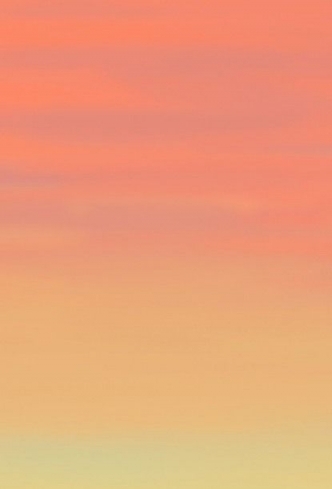 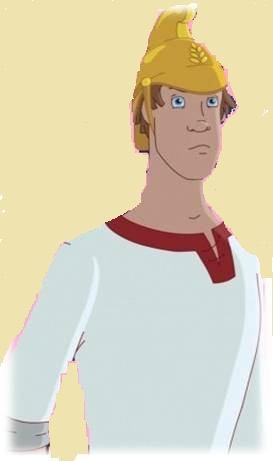 Отгадайте загадку.
Что за тесный, тесный дом? Сто сестричек жмутся в нем.И любая из сестричекМожет вспыхнуть, как костер.Не шути с сестричками,Тоненькими …
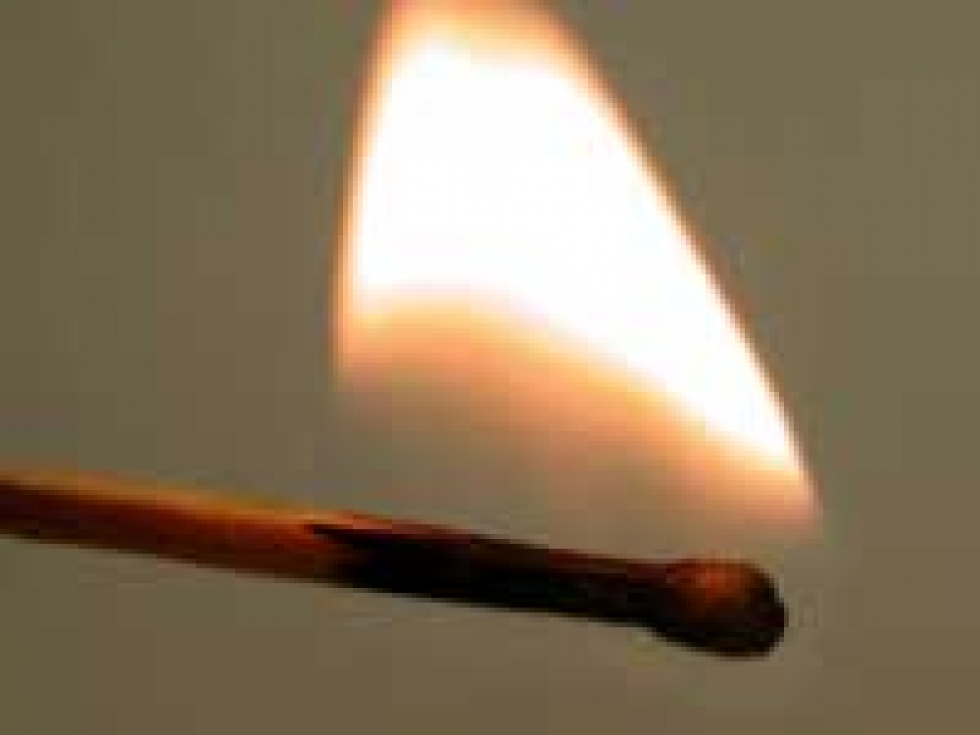 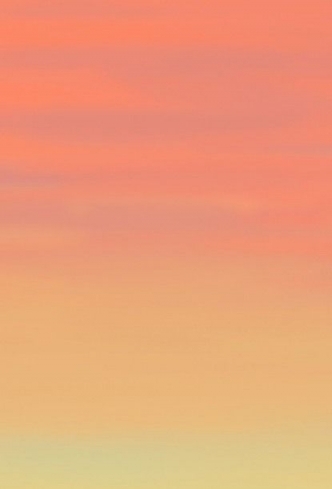 По какому номеру можно вызвать пожарных?
02
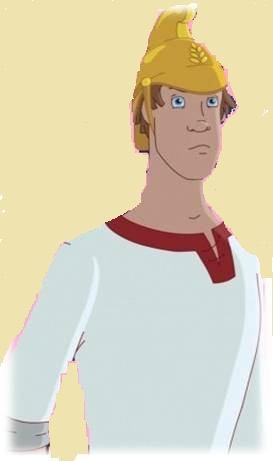 01
03
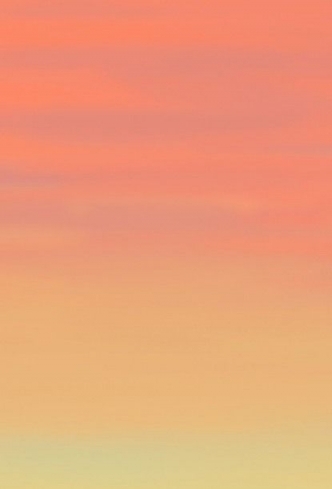 Если в помещении много дыма…
1. Необходимо быстро убегать.
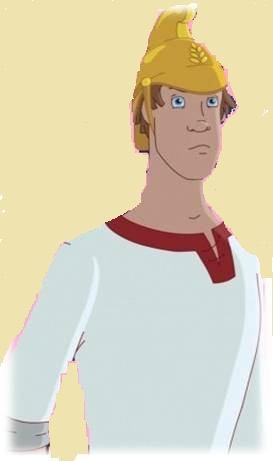 2. Необходимо двигаться ползком
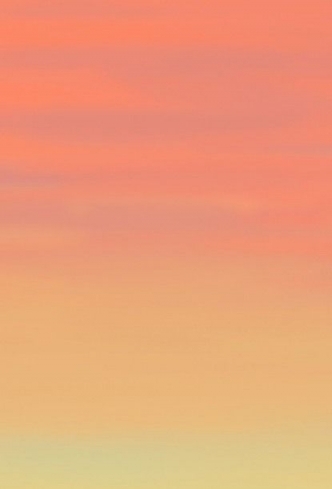 Что необходимо сообщить при вызове пожарных?
1. Фамилию, имя,  ваш рост, цвет глаз.
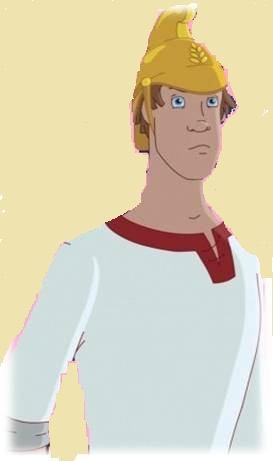 2. Фамилию, адрес, подъезд, этаж, объект возгорания.
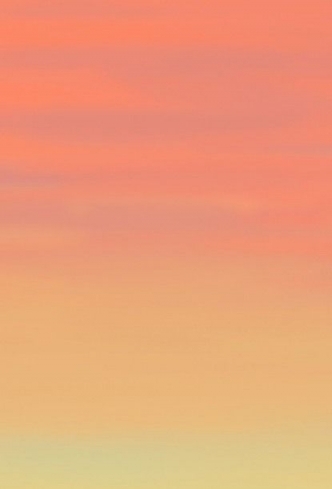 Если у вас мелкое возгорание…
1. Необходимо потушить подручными средствами  (водой, сырым покрывалом).
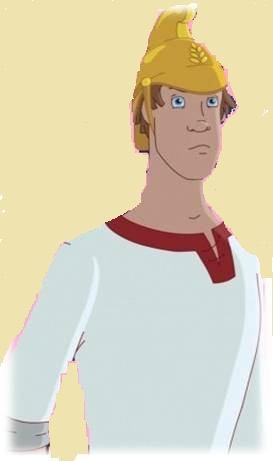 2. Необходимо убежать из дома.
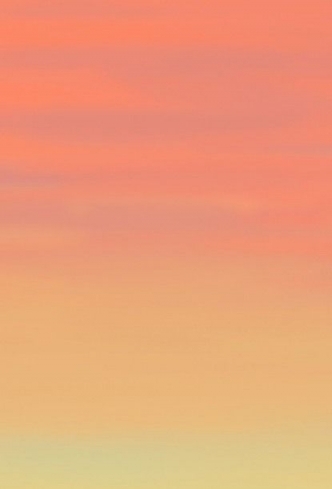 Что перепутал художник?
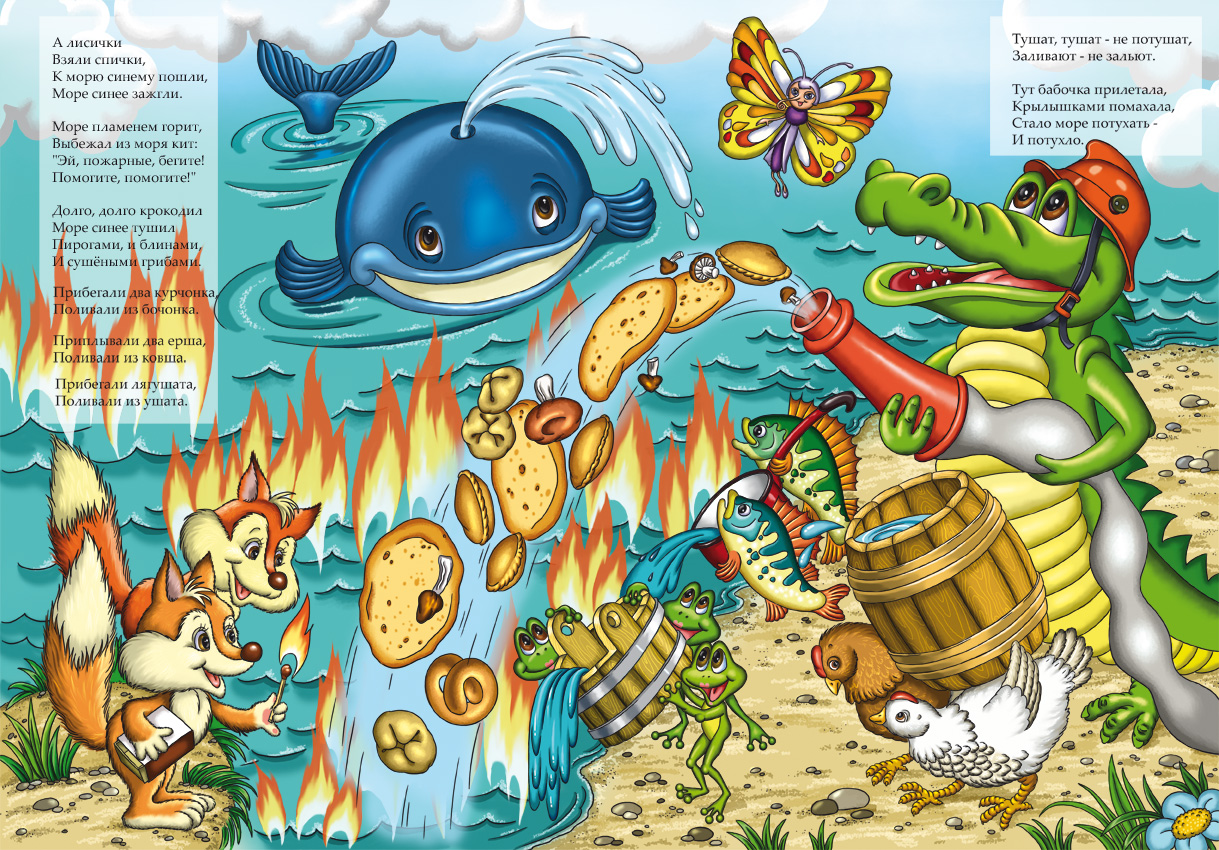 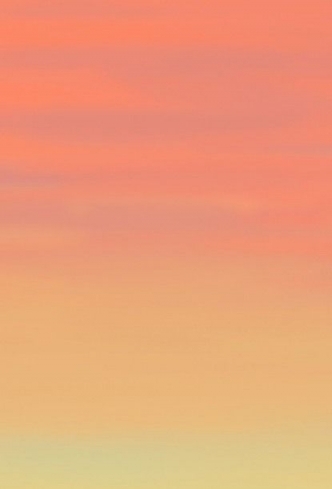 Что хотел сказать этим рисунком художник?
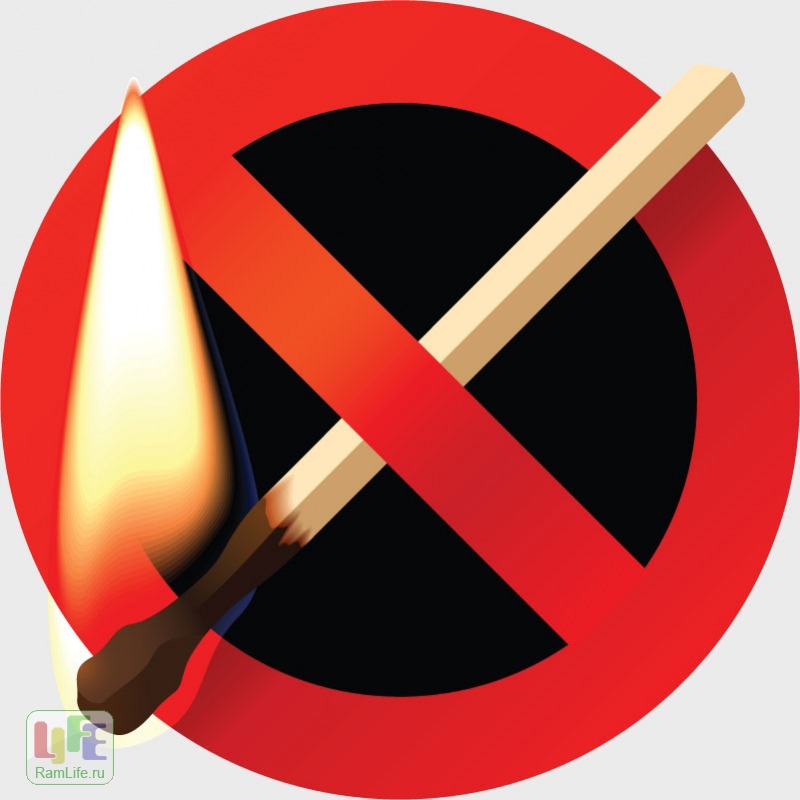 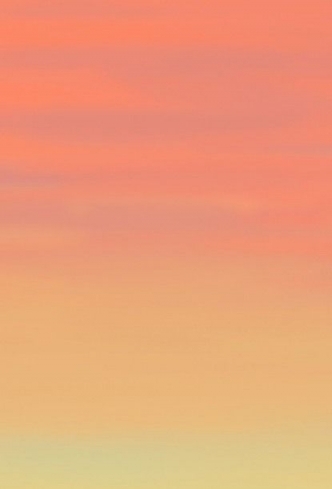 Молодцы, ребята! А вот поближе с огнетушителем и правилами поведения при пожаре в школе  мы познакомимся на следующем занятии. 
 Мне пора возвращаться в своё царство. 
                                     ДО СВИДАНИЯ!
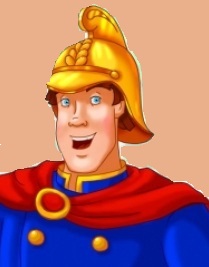 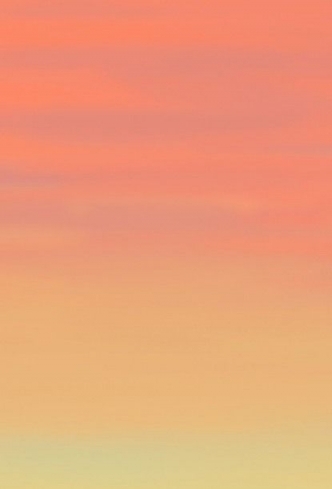 В презентации использованы:
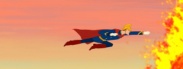 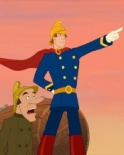 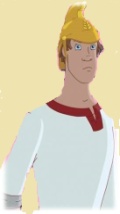 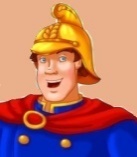 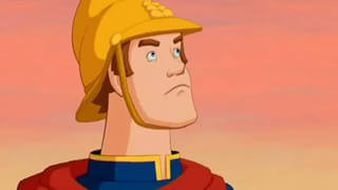 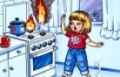 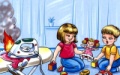 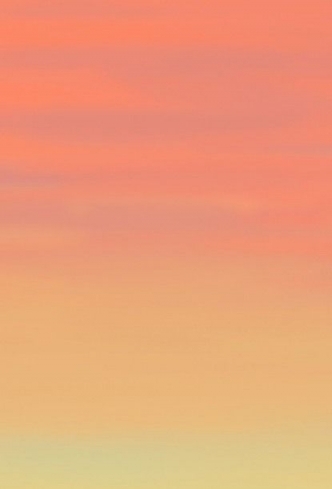 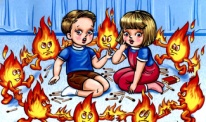 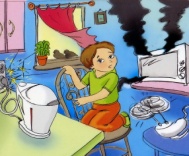 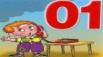 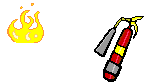 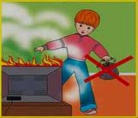 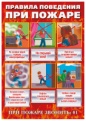 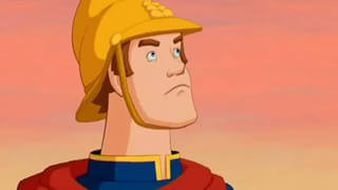